CIMSS FX 20170504
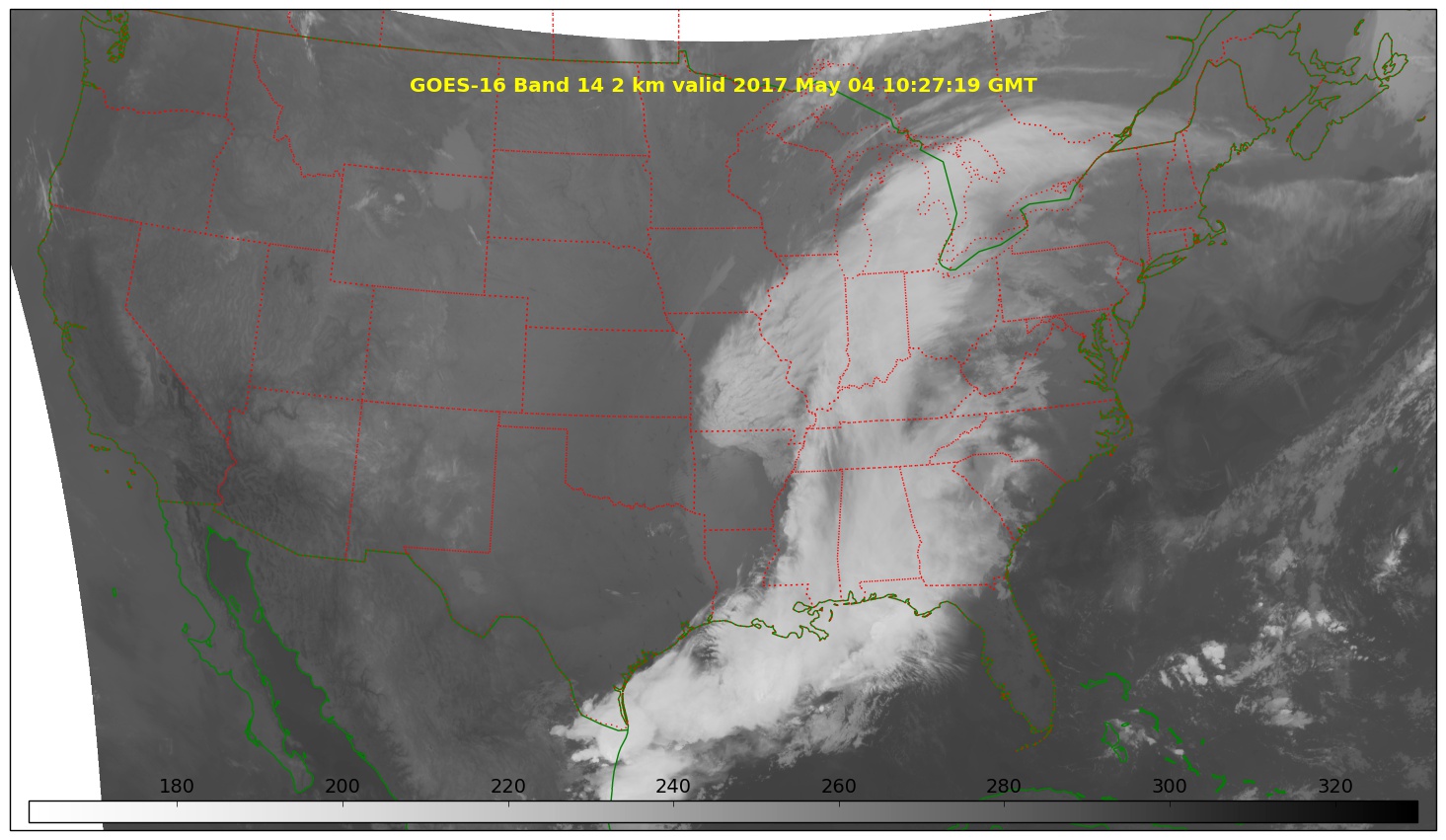 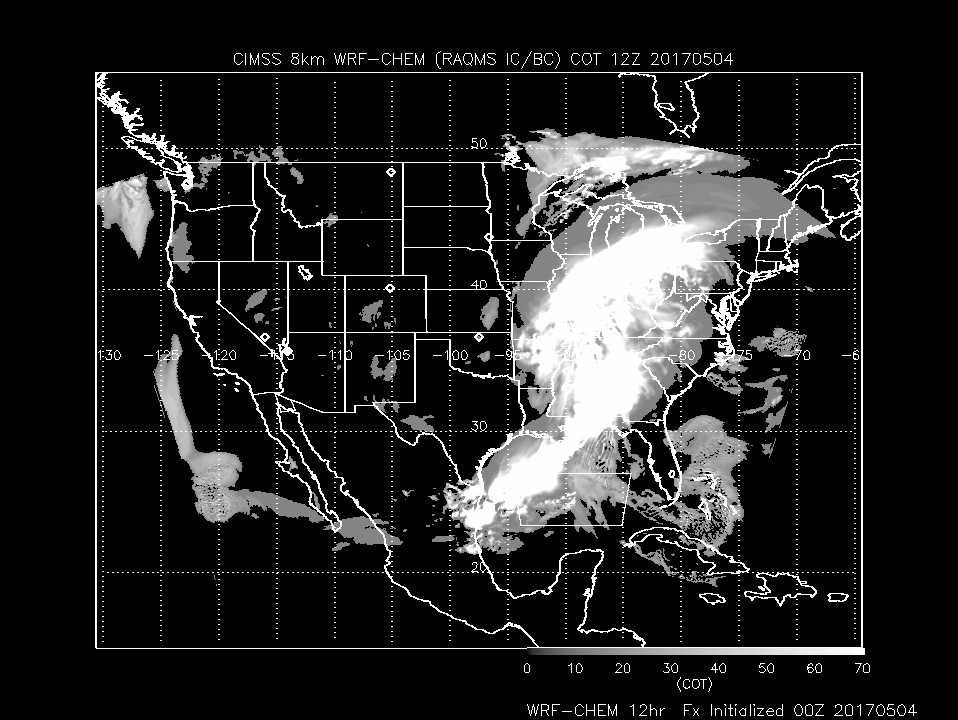 Low pressure system over Ohio River Valley extending to Gulf bringing cirrus into Southern WI and clouds over Chicago

Note 2 hour time difference
WRF-CHEM at 12Z (7:00am CDT)
GOES-16 at 10Z (5:00am CDT)
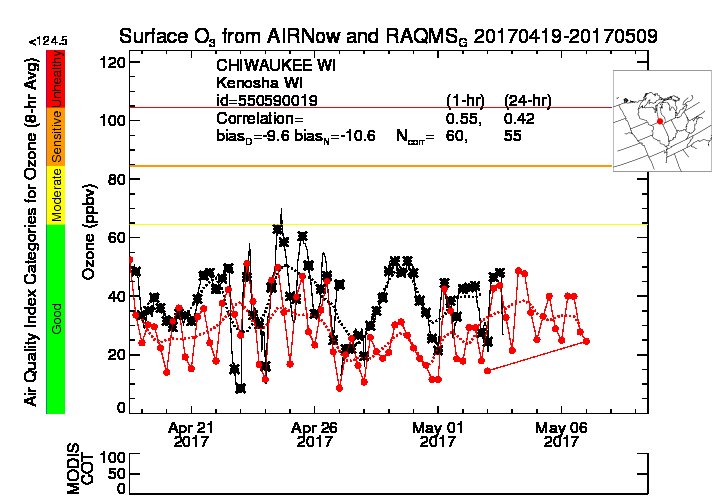 RAQMS (red, 1x1 degree) underestimates SFC O3 (black) at Chiwaukee by 9.6ppbv (daytime, more significantly April 28-May 1)
http://raqms.ssec.wisc.edu/o3_verification/ts/latest/WI/3800/550590019
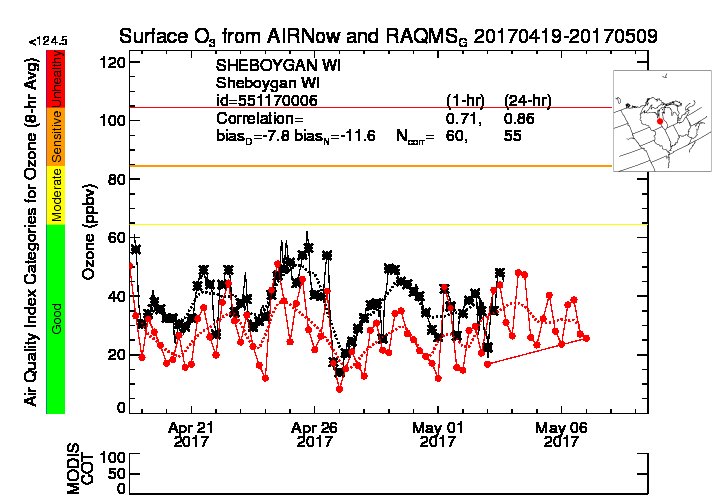 RAQMS (red, 1x1 degree) underestimates SFC O3 (black) at Sheboygan by 7.8ppbv (daytime, more significantly April 28-May 1)
http://raqms.ssec.wisc.edu/o3_verification/ts/latest/WI/7620/551170006
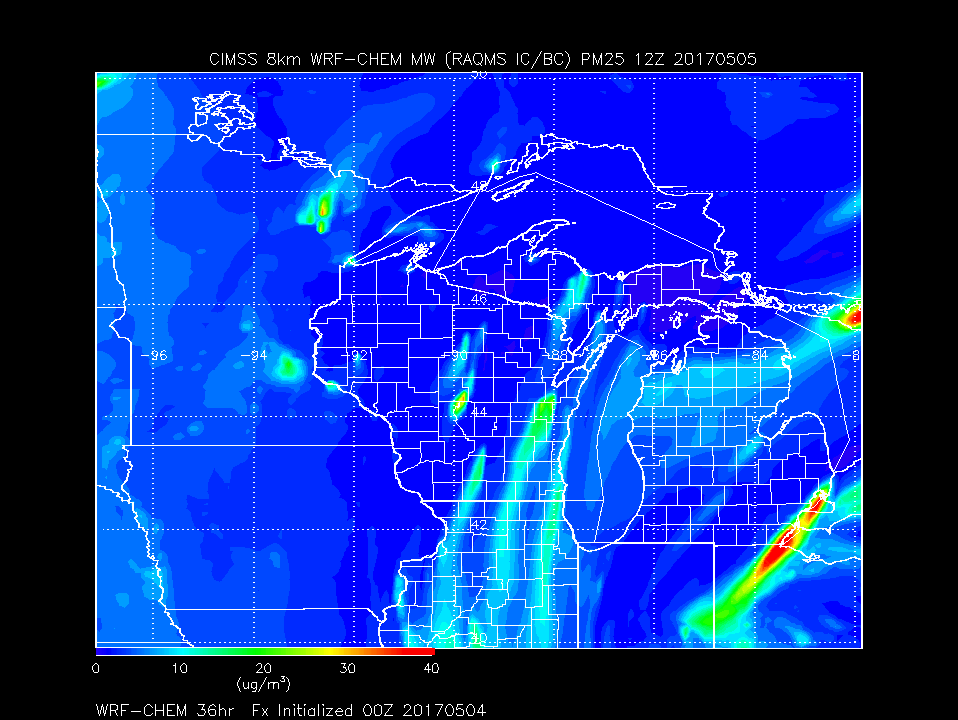 Day 1
7:00am CDT
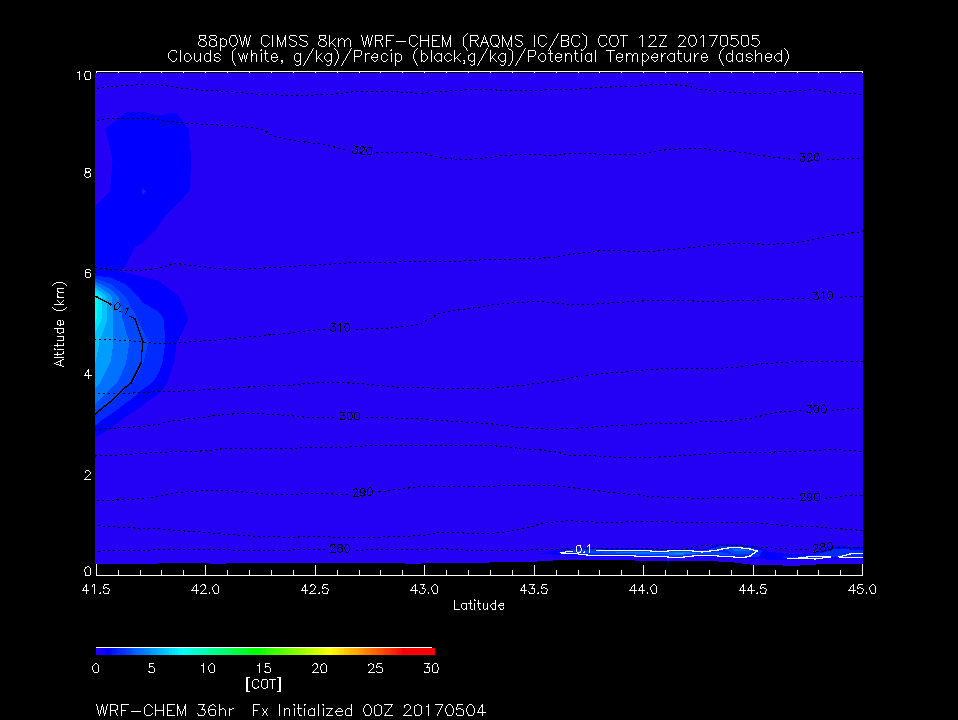 Midlevel 
Clouds South of 42N
Lowlevel 
Clouds North of 43.5
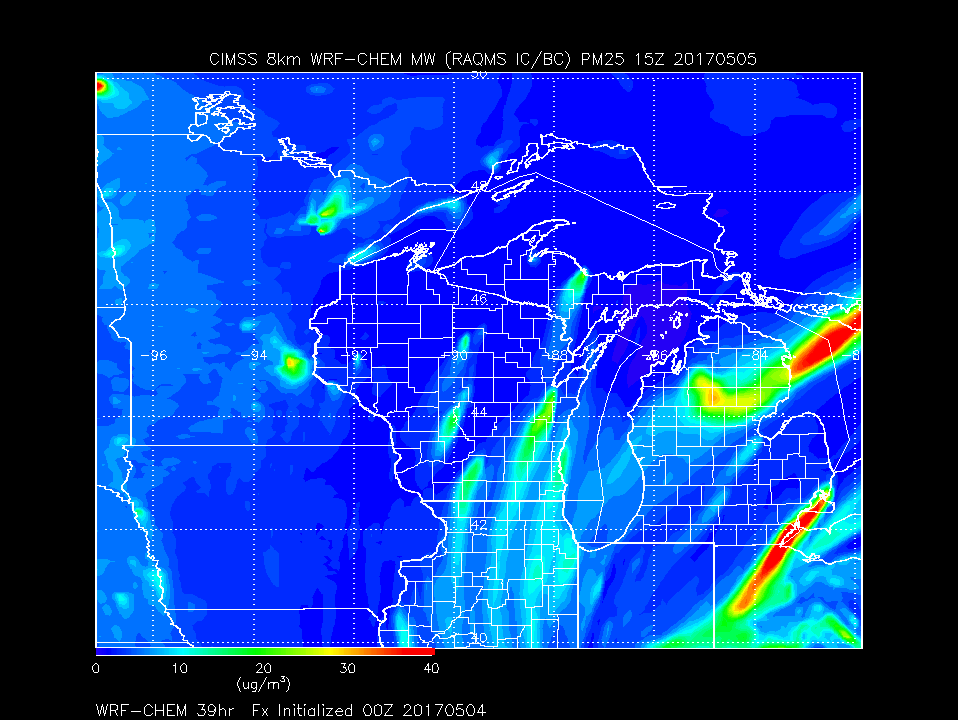 Day 1
10:00am CDT
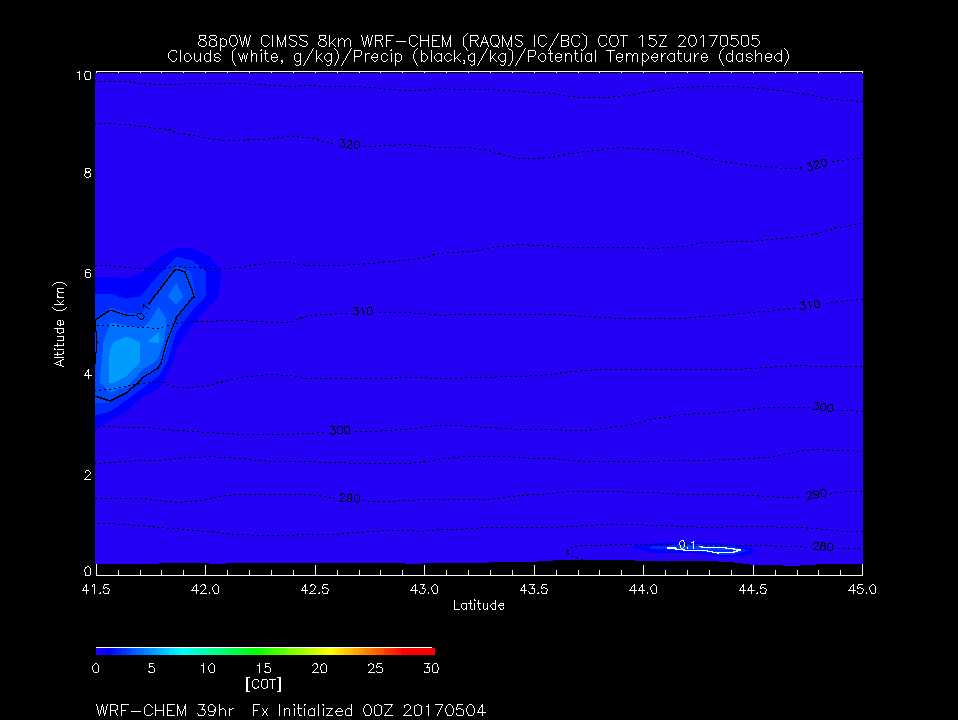 Midlevel 
Clouds South of 42N
Lowlevel 
Clouds diminishing 
North of 44N
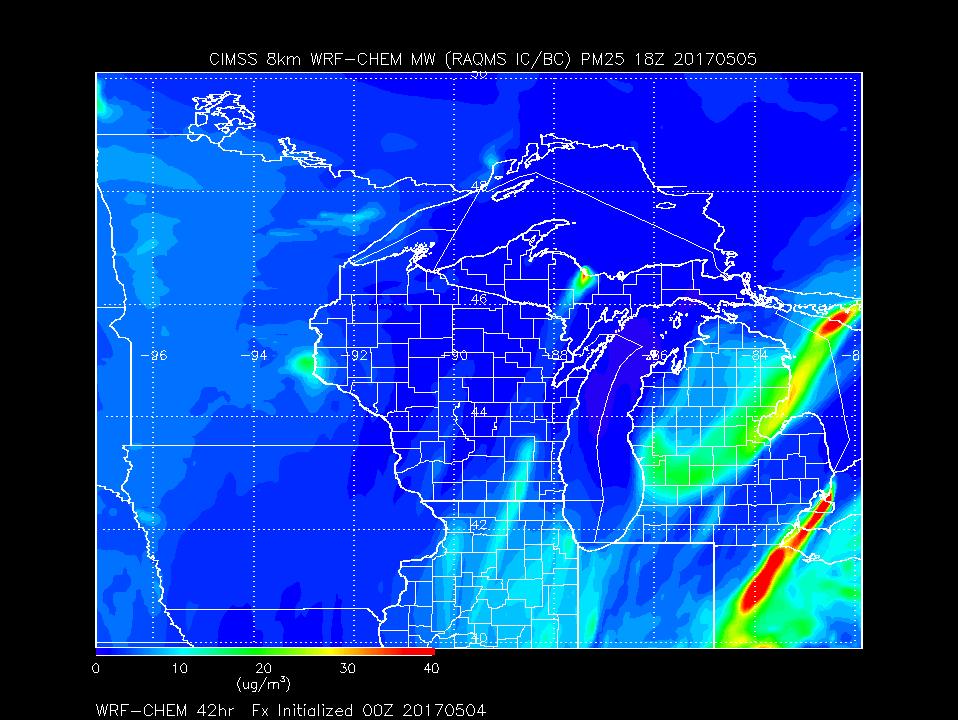 Day 1
1:00pm CDT
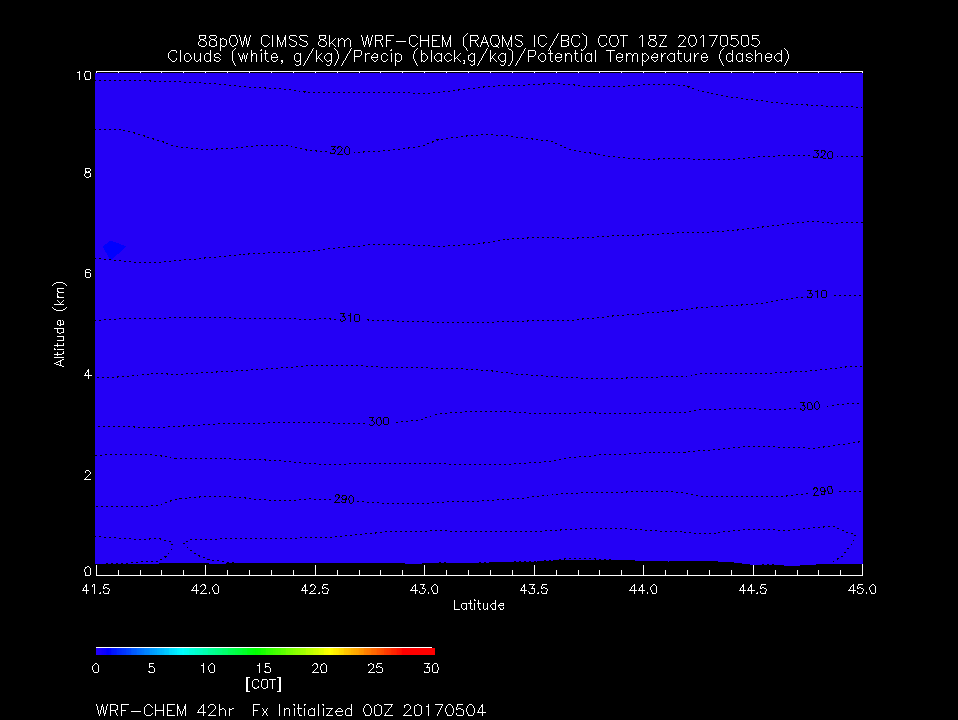 Clear
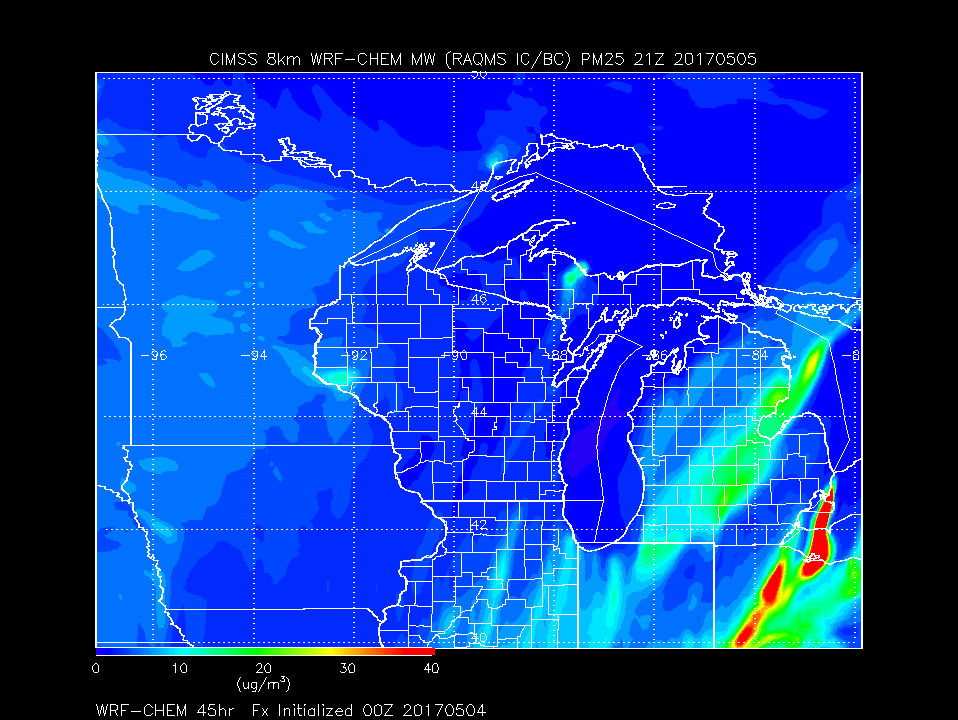 Day 1
4:00pm CDT
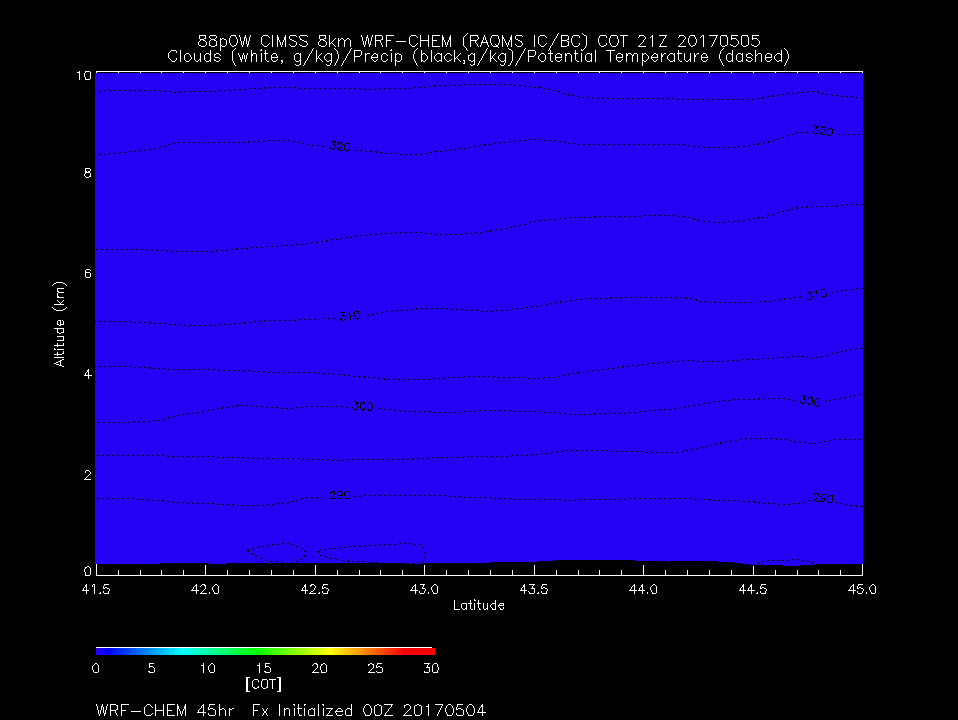 Clear
North North Easterly flow over Region
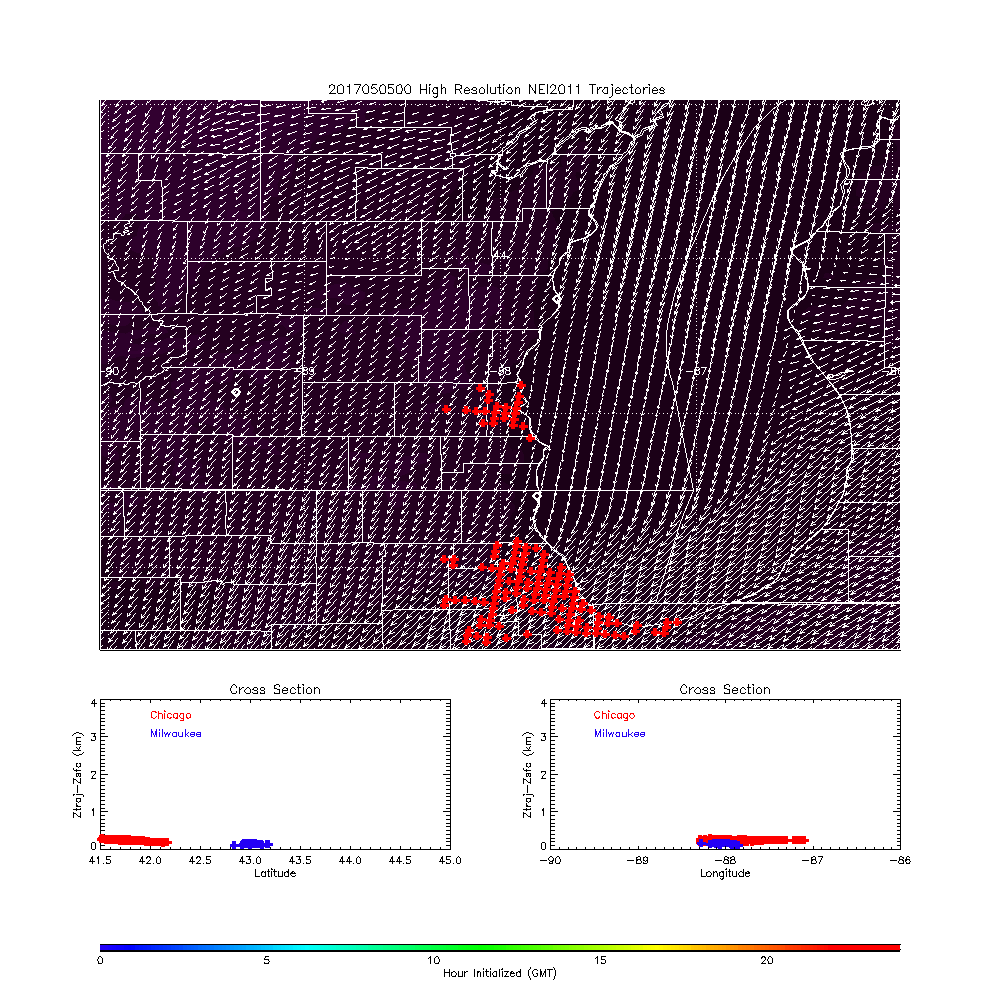 Day 1 Loop
7:00pm (Thursday) CDT
Initialization
Initial Location of Milwaukee
And Chicago NOx emission Trajectories

Initialized every hour from 00Z-24Z
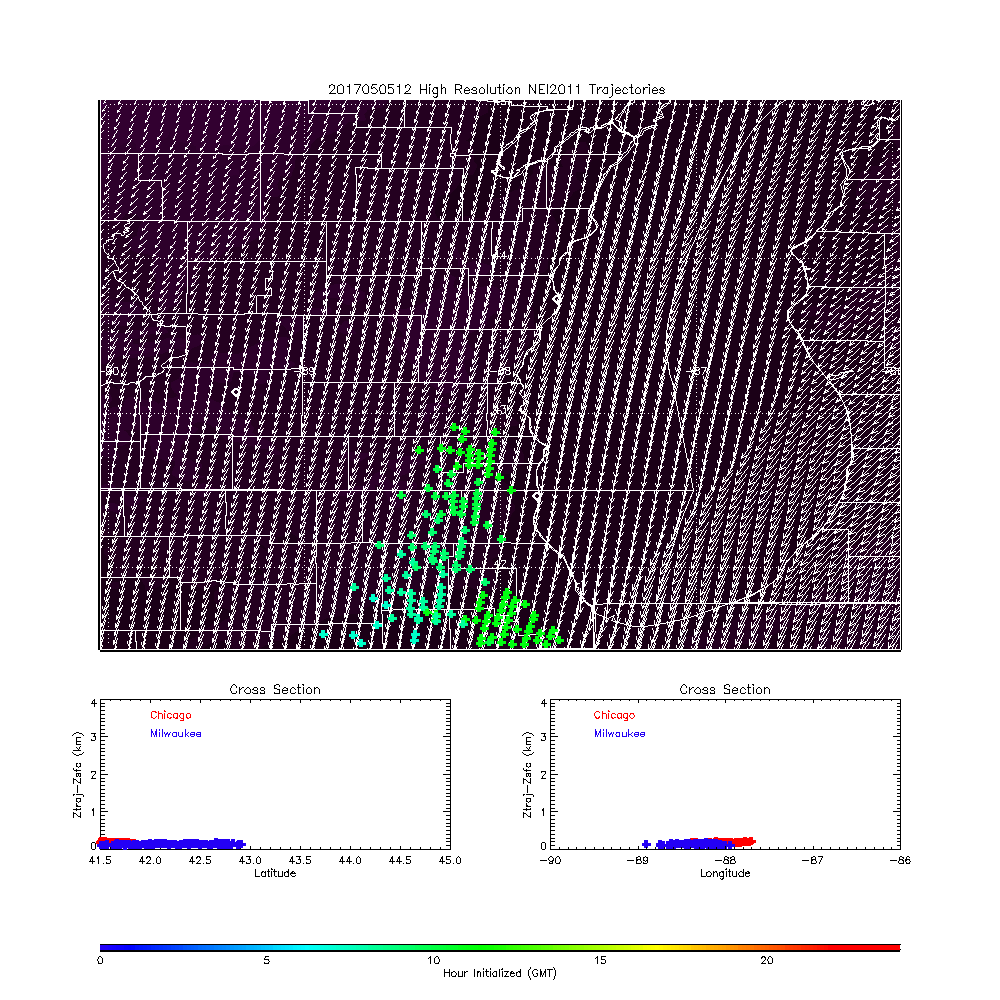 Day 1
7:00am CDT
Dew point Depression (red is dry)
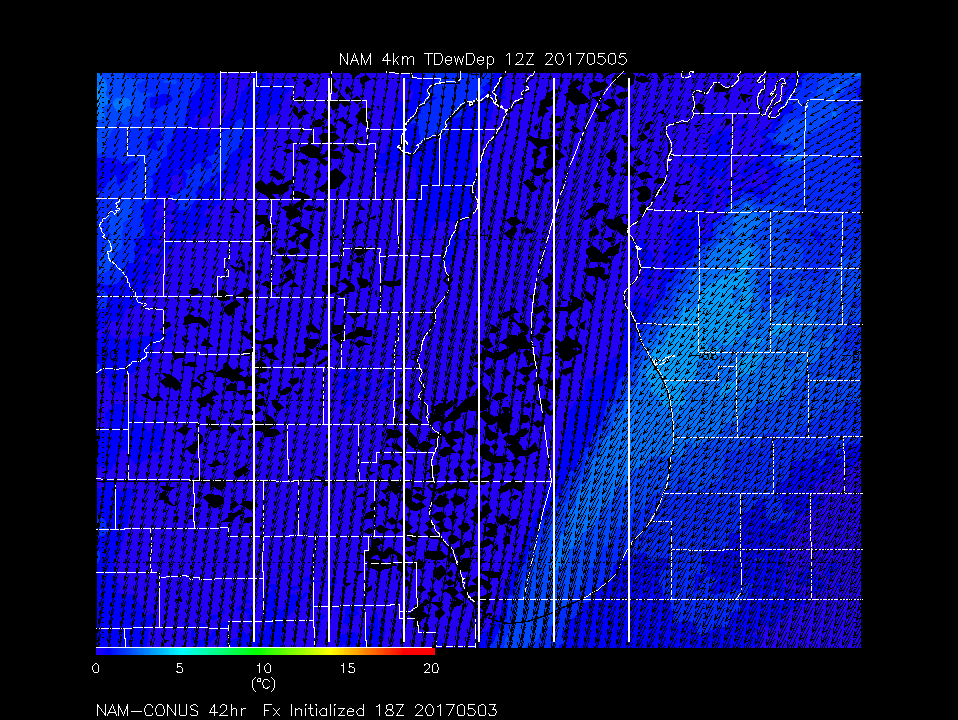 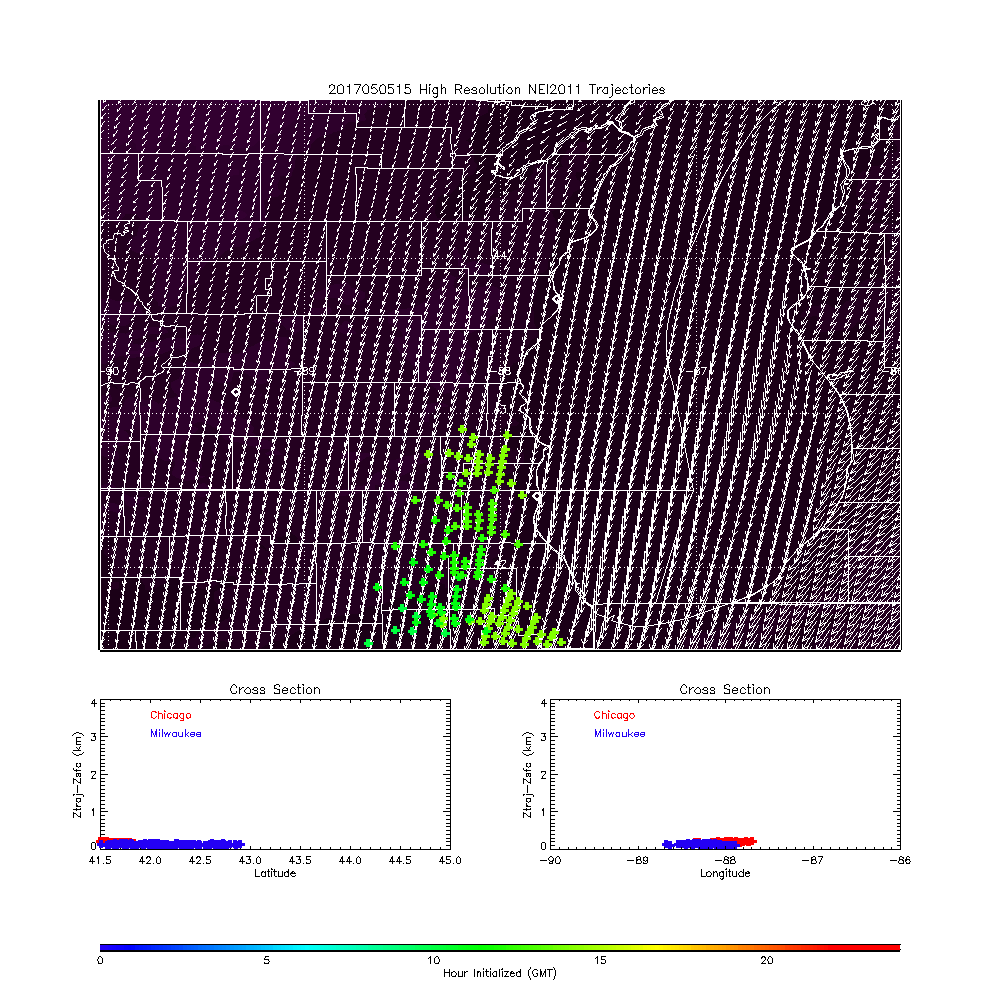 Day 1
10:00am CDT
Dew point Depression (red is dry)
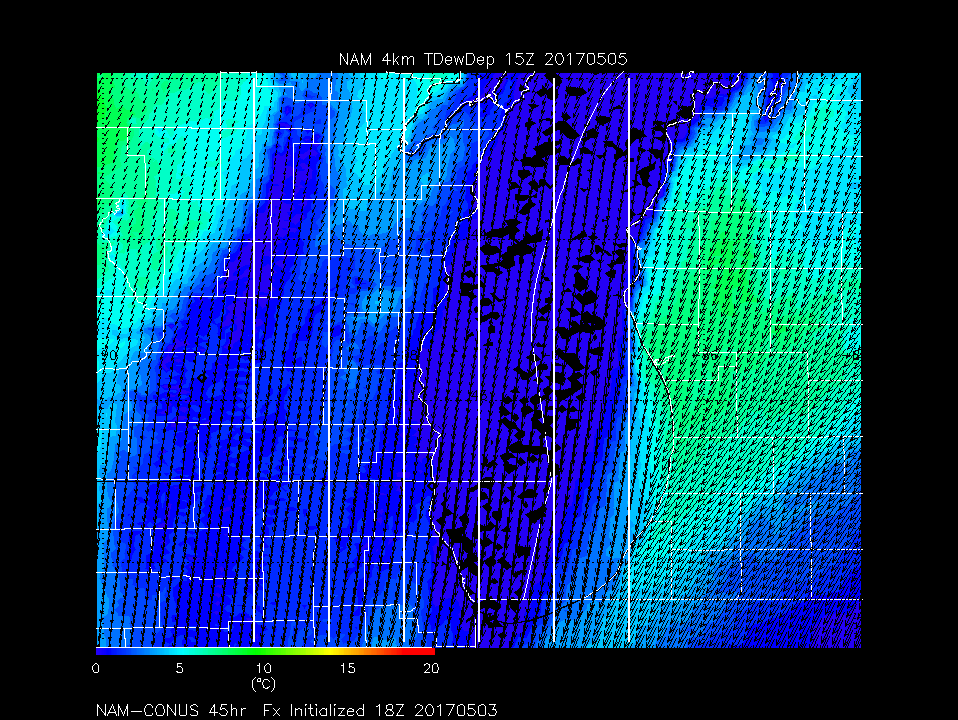 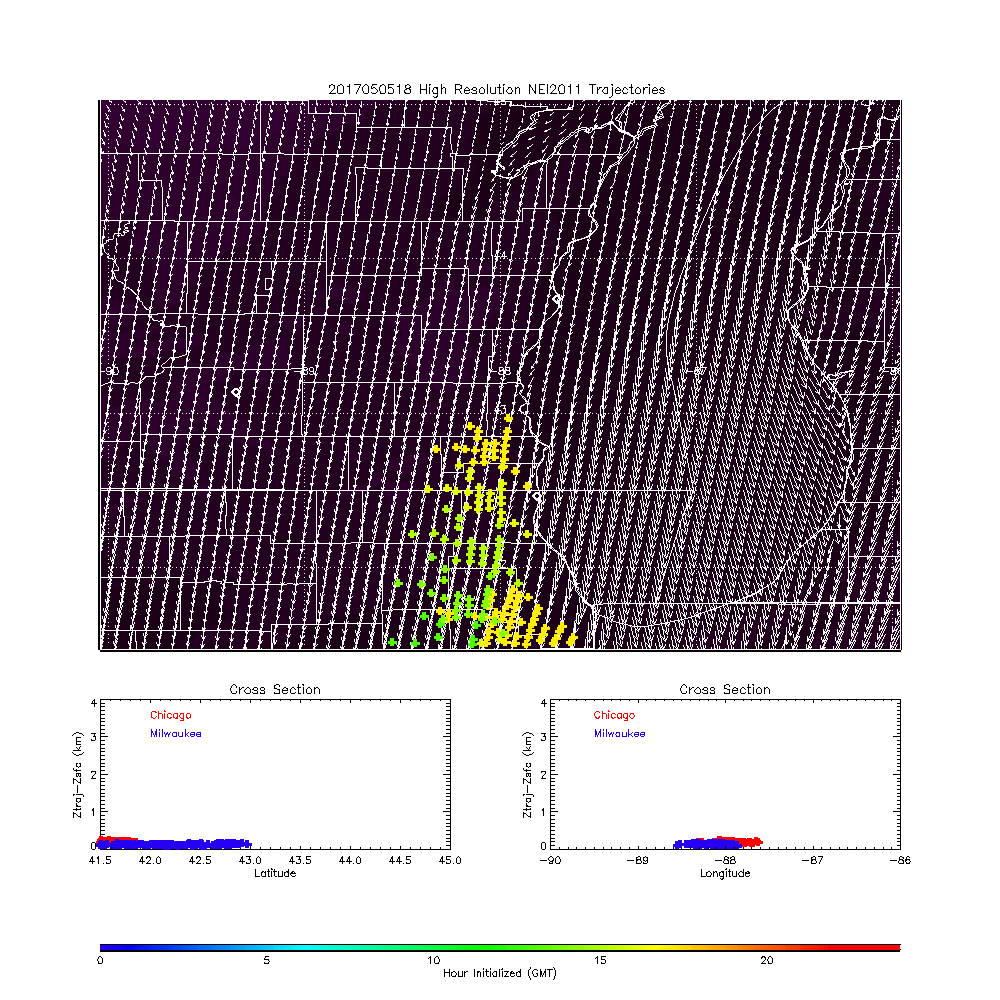 Day 1
1:00pm CDT
Dew point Depression (red is dry)
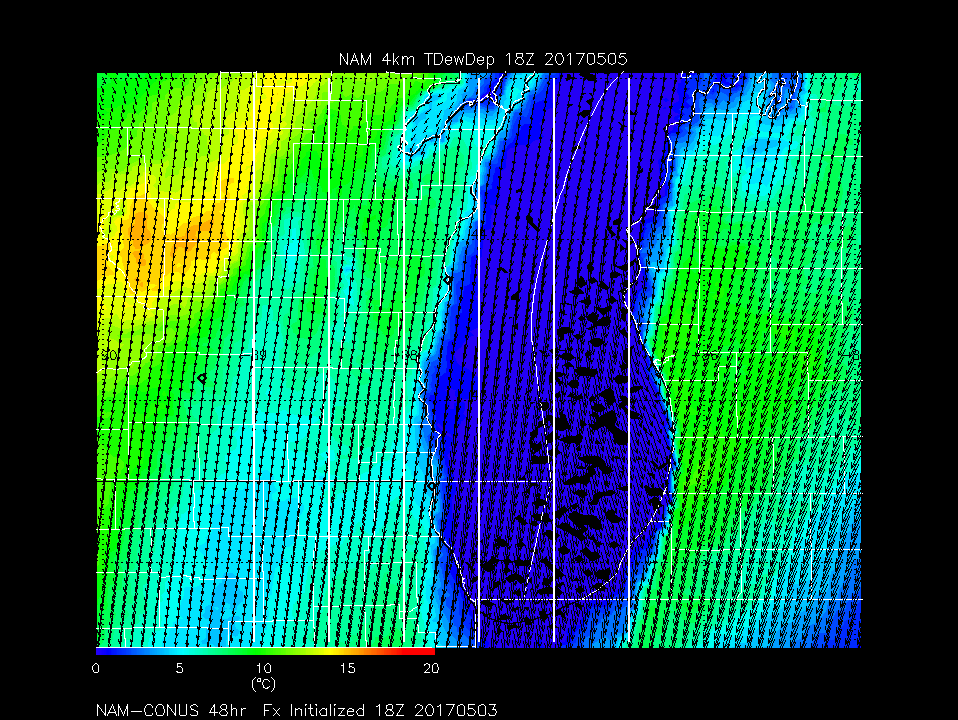 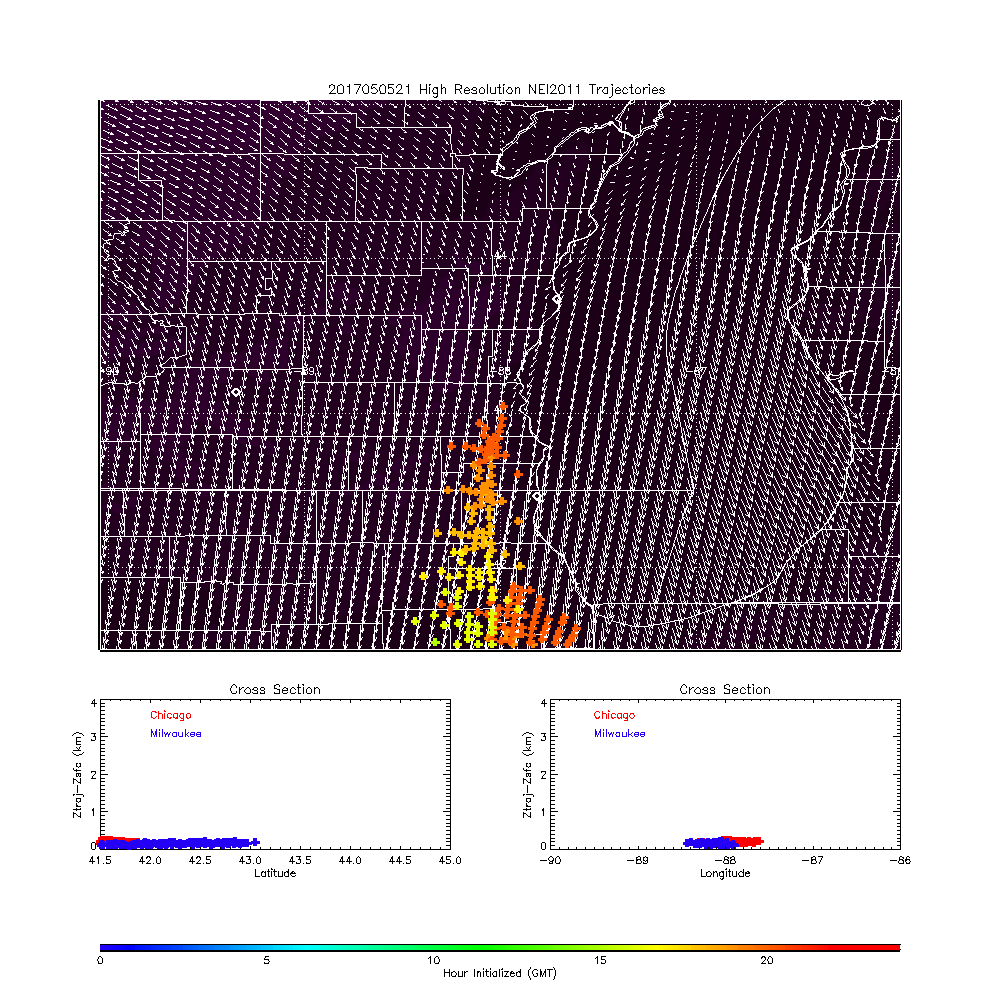 Day 1
4:00pm CDT
Dew point Depression (red is dry)
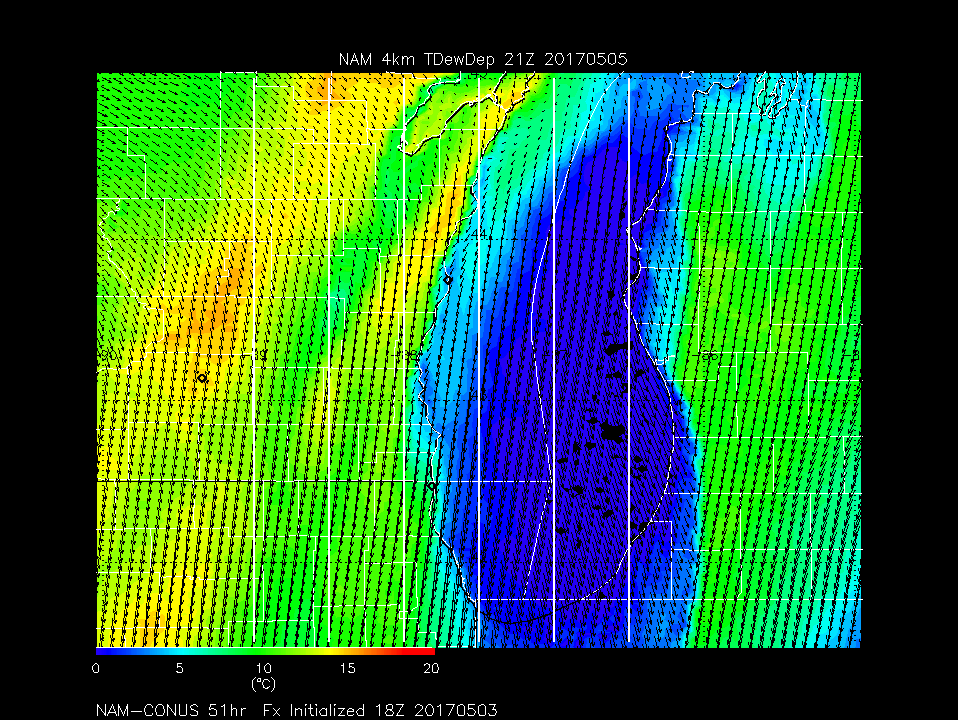 Flow out of NorthEast turning Northerly transports emissions to the SSW and South. 

NAM shows small surface dewpoint depressions air over the region in the morning then becoming drier over land in the afternoon